Индивидуальная программа подготовки перспективных  обучающихся  МБУ ДО ДЮСШ «ОЛИМП» по спортивному единоборству  тхэквондо ИТФ
Авторы программы:
 
                                                                                                 Монастырева Людмила Ивановна – 
                                                                                                                           инструктор-методист  
                                                                                                
                                                                                                Хон Евгений Илларионович –  
                                                                                                                            тренер-преподаватель
Индивидуальная программа  является методическим документом, отвечающим современным требованиям подготовки высококвалифицированных спортсменов по тхэквондо ИТФ.        Программа разработана для индивидуальной подготовки учащихся отделения тхэквондо ИТФ,  прошедших обучение на этапах начальной подготовки и   начальной специализации, имеющих 1-й спортивный разряд по избранному виду спорта и выполнивших контрольные нормативы по ОФП и СФП, в возрасте 14-17 лет, принимающих участие в соревнованиях не ниже краевого уровня.        Новизна программы заключается  в углубленном  индивидуальном  прохождении учебного материала  по избранному виду спорта.       Участники  реализации  программы – тренеры-преподаватели, методисты, обучающиеся и их родители.
Участники
образовательного процесса  программы индивидуальной подготовки перспективных спортсменов по тхэквондо ИТФ
Обучающиеся – спортсмены ДЮСШ «ОЛИМП» по тхэквондо ИТФ
Родительский комитет, общественные организации
(Федерация тхэквондо)
Тренерско-преподавательский состав, методический отдел ДЮСШ «ОЛИМП»
Основные цели программы индивидуальной подготовки  перспективных спортсменов  по тхэквондо ИТФ
Обеспечение методической основы подготовки
обучающихся – спортсменов,  членов сборной команды  города, Краснодарского края, принимающих участие в соревнованиях  краевого, Всероссийского и Международного уровня
Оказание  тренерам-преподавателям помощи в планировании и организации тренировочной и соревновательной деятельности  при индивидуальной подготовки обучающихся
Основные задачи реализации      программы индивидуальной подготовки
Дальнейшенее повышение спортивного мастерства на основе всесторонней общей физической подготовки, развитие и совершенствование специальных физических качеств, повышение уровня функциональной подготовленности и освоение допустимых тренировочных нагрузок
Совершенствование в технике и тактике тхэквондо ИТФ
Накопление соревновательного опыта
Подготовка и выполнение  нормативных требований по физической и специальной подготовке.
Выполнение первого спортивного разряда и  кандидата в Мастера спорта
Продолжительность и объемы реализации программы по разделам подготовки
Теоретическая подготовка
Общая физическая и специальная физическая подготовка
Технико-тактическая подготовка
Совершенствование техники и тактики  в тхэквондо ИТФ, развитие специальных физических качеств
Другие виды спорта и спортивные игры
Психологическая подготовка
Тренировочные занятия
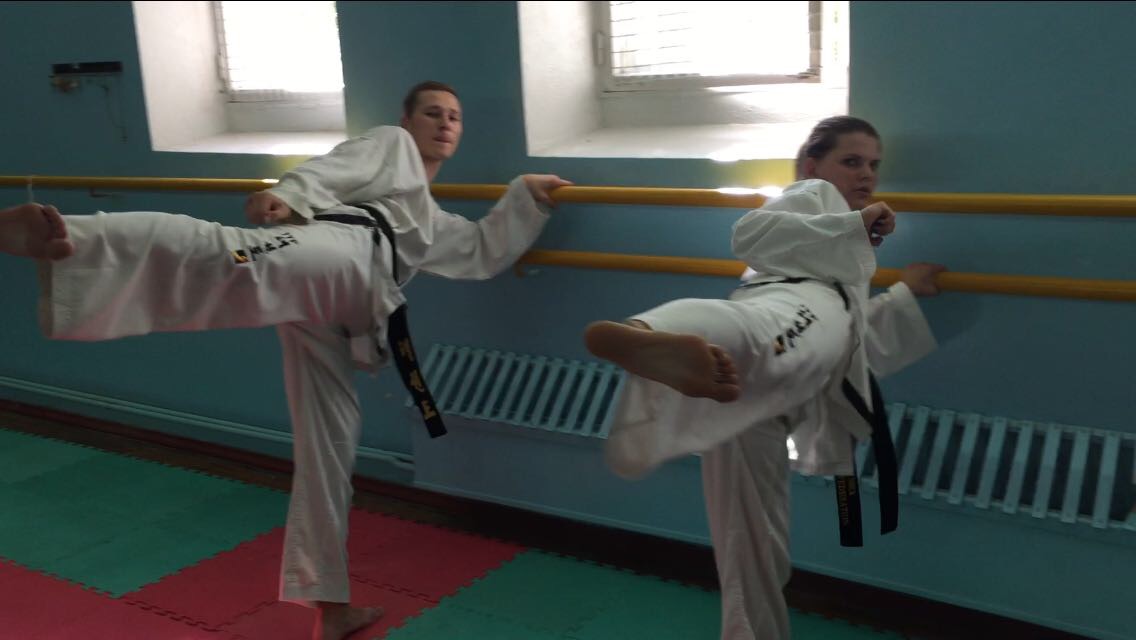 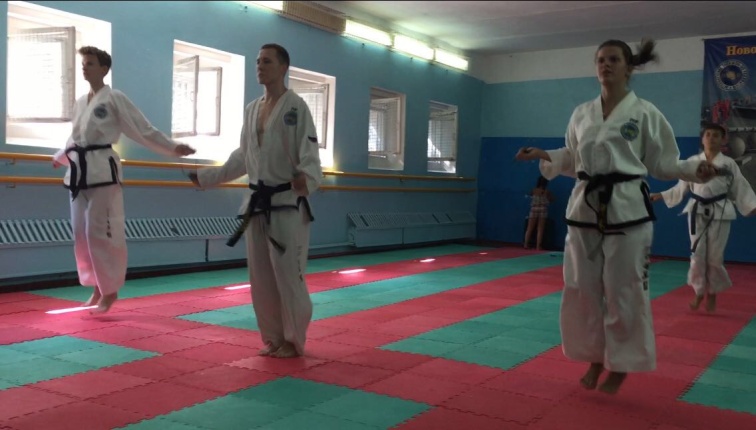 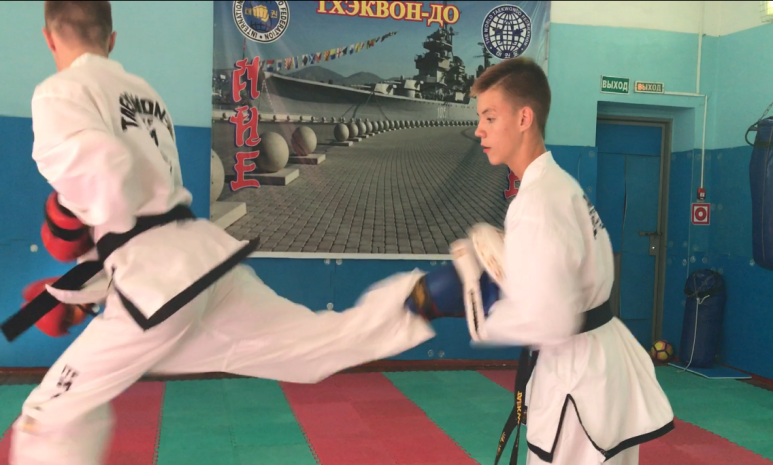 Тренер-преподаватель Хон Евгений Илларионович, обучающиеся  спортсмены перворазрядники, 
члены сборной команды города, Краснодарского края
Подготовка к соревнованиям
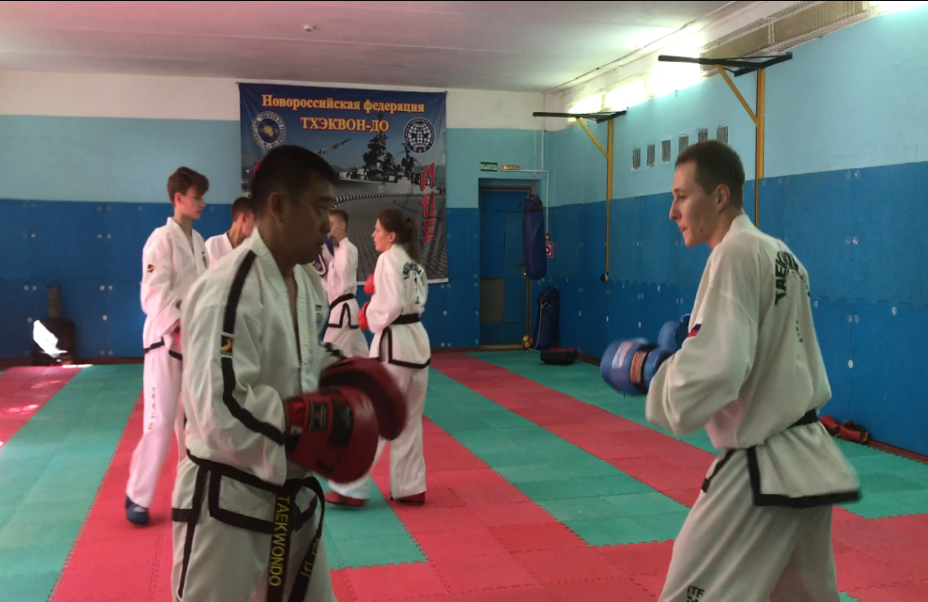 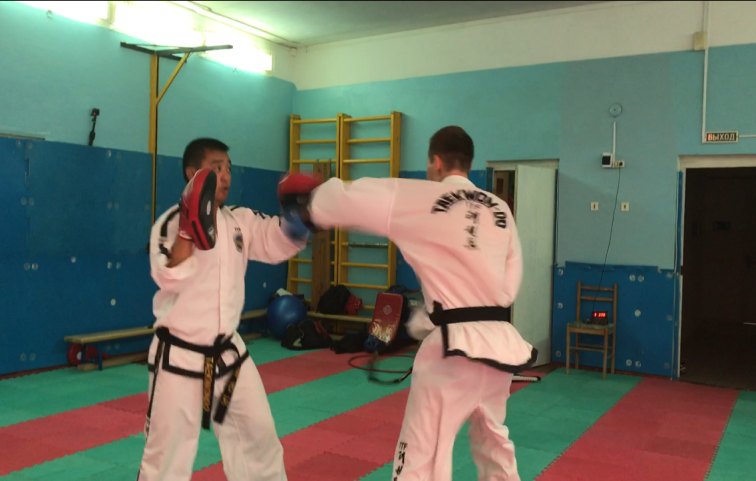 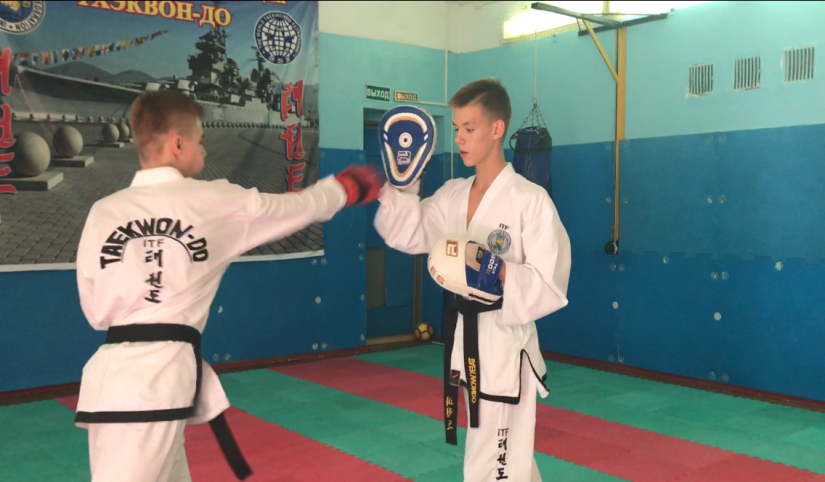 Результаты реализации программы





Первенство Краснодарского края 2016 года














Корнюшин Антон
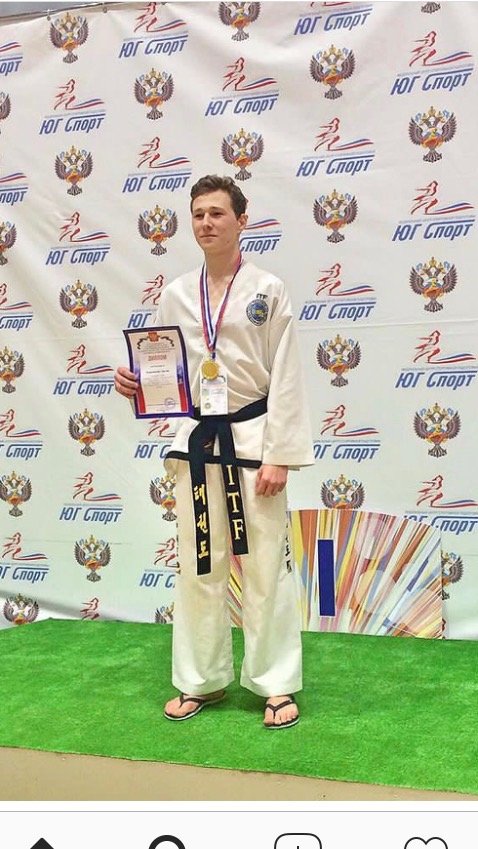 Первенство Южного федерального округа 2016, 2017  года

Корнюшин Антон  -  1 место
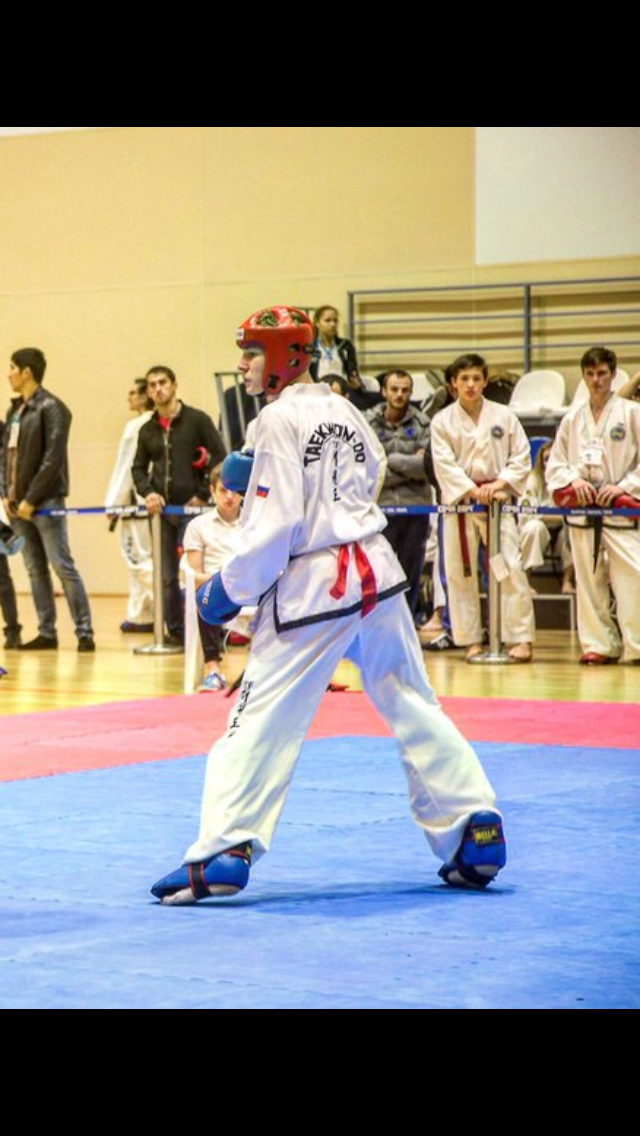 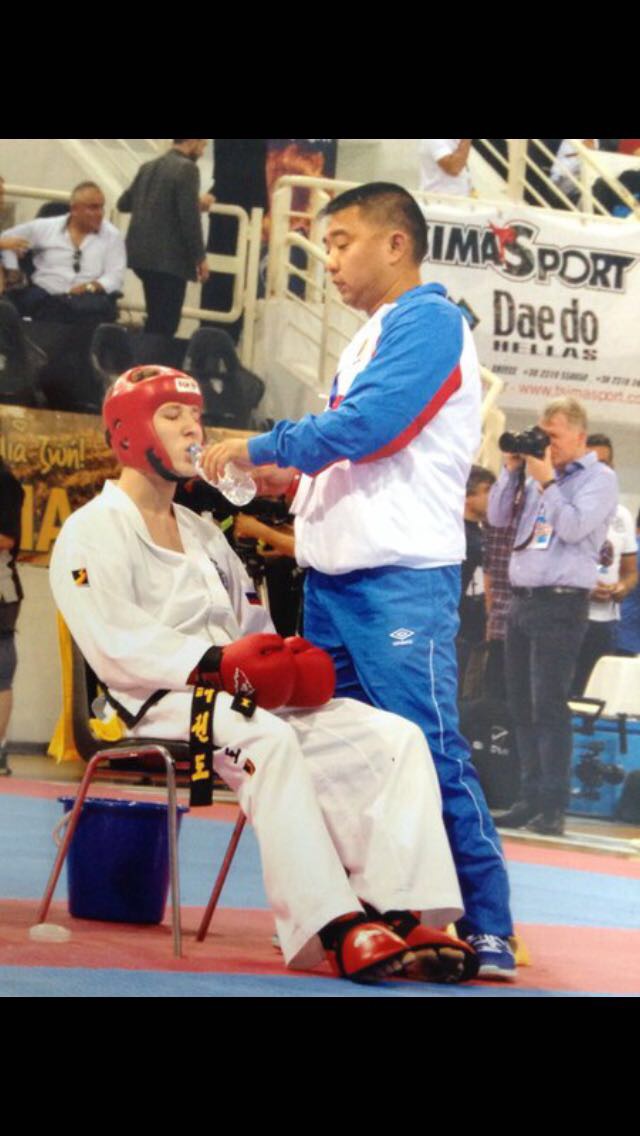 Первенство России 2016, 2017 года

                                   Корнюшин  Антон                                                    Иванов  Максим
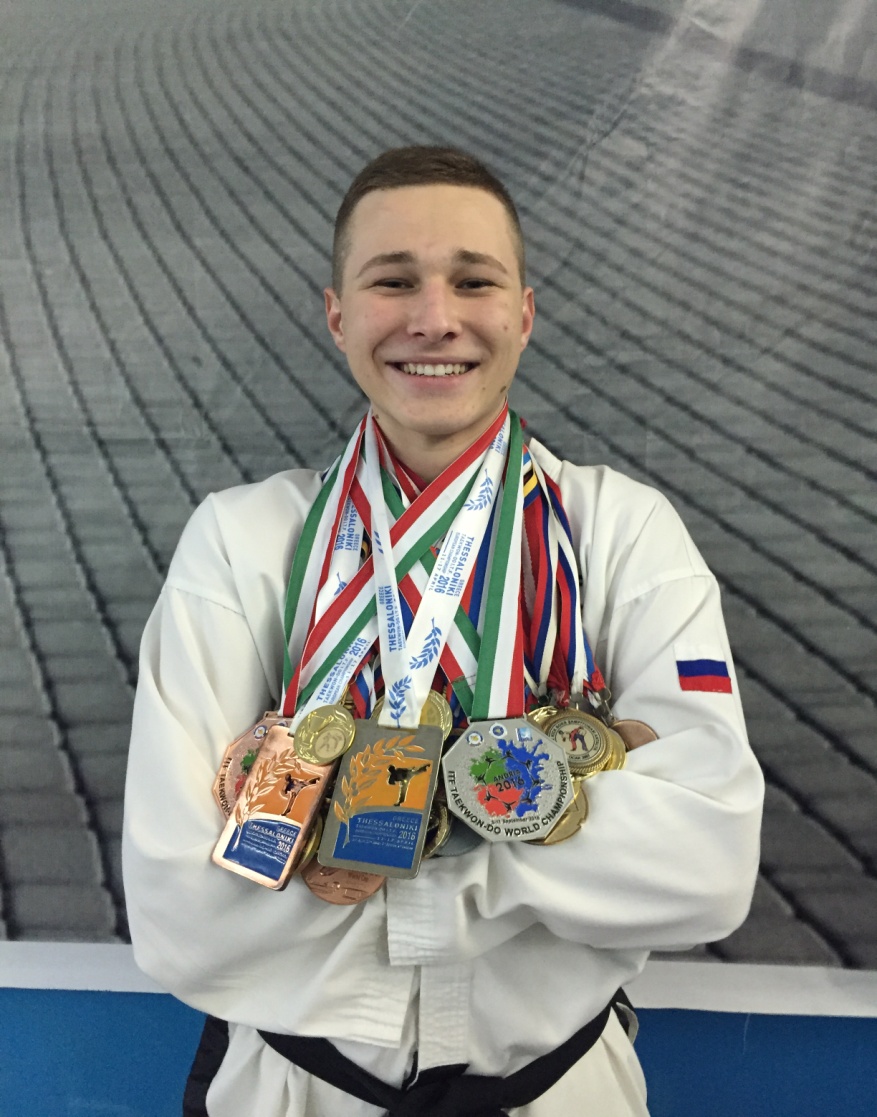 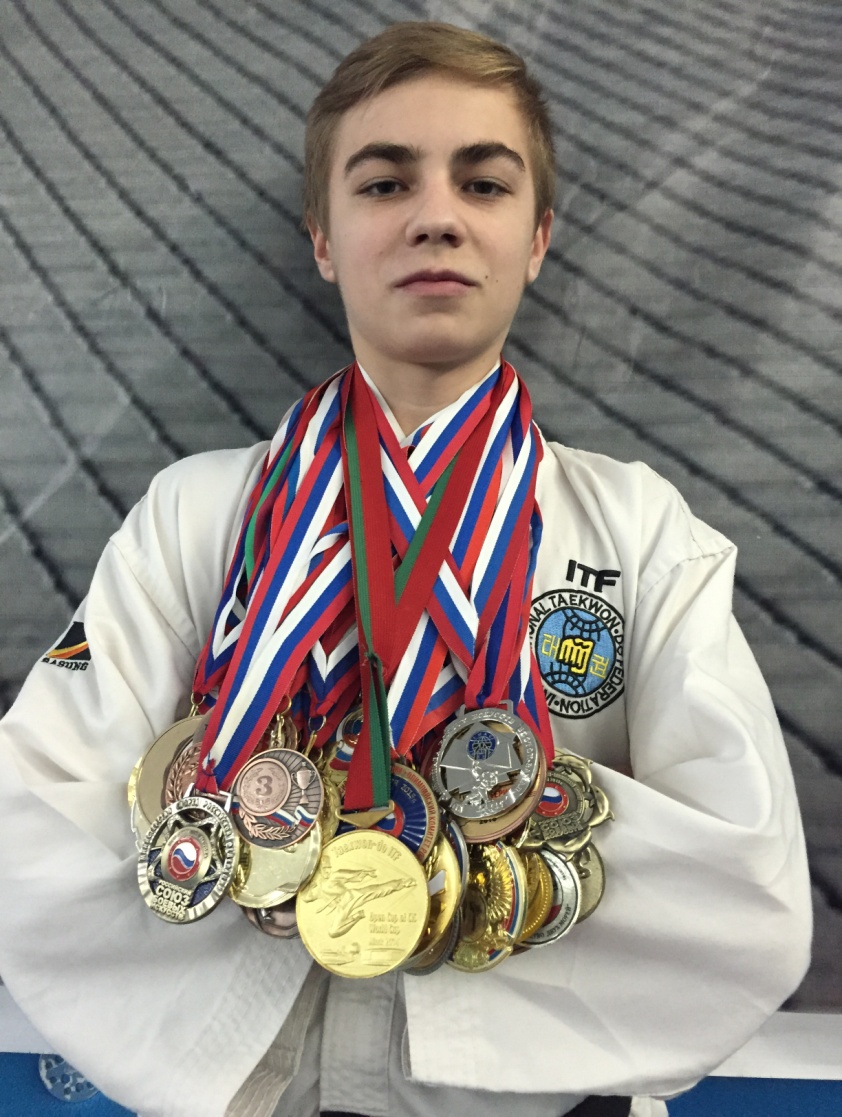 Первенство Европы
Корнюшин  Антон
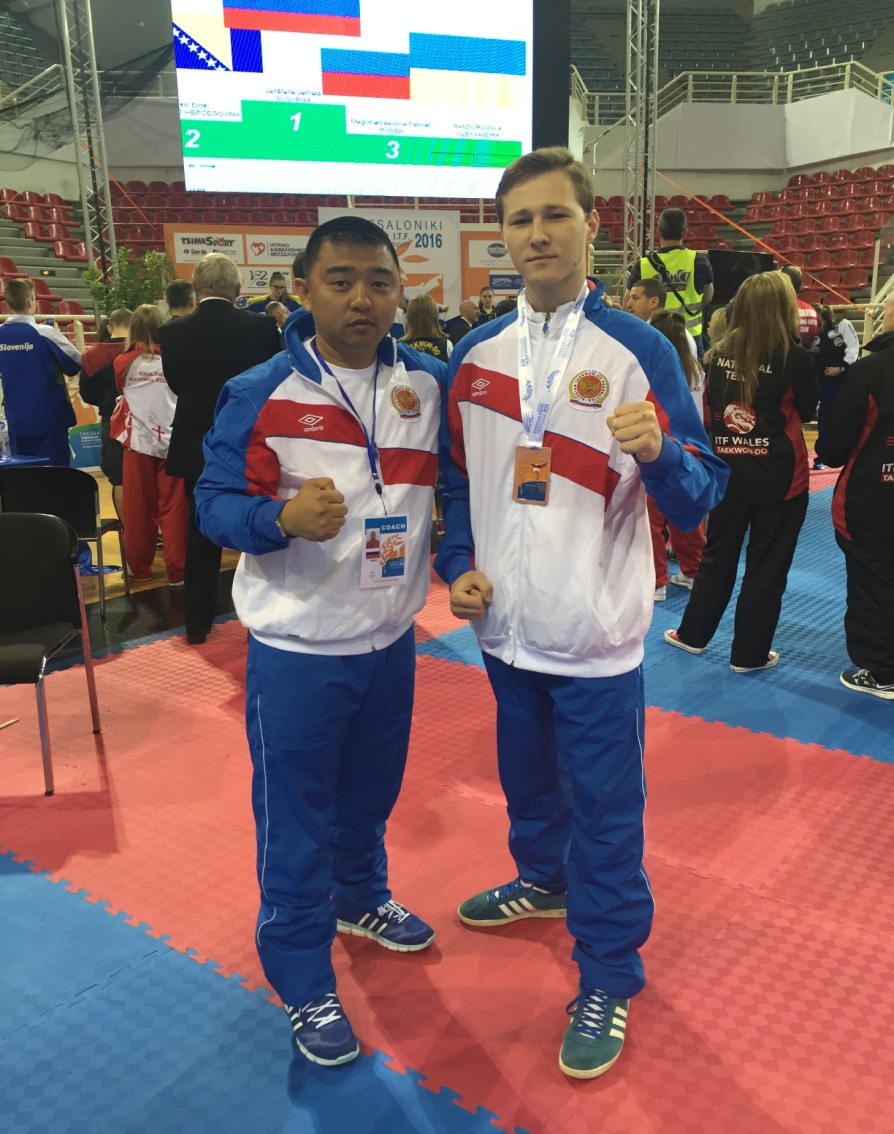 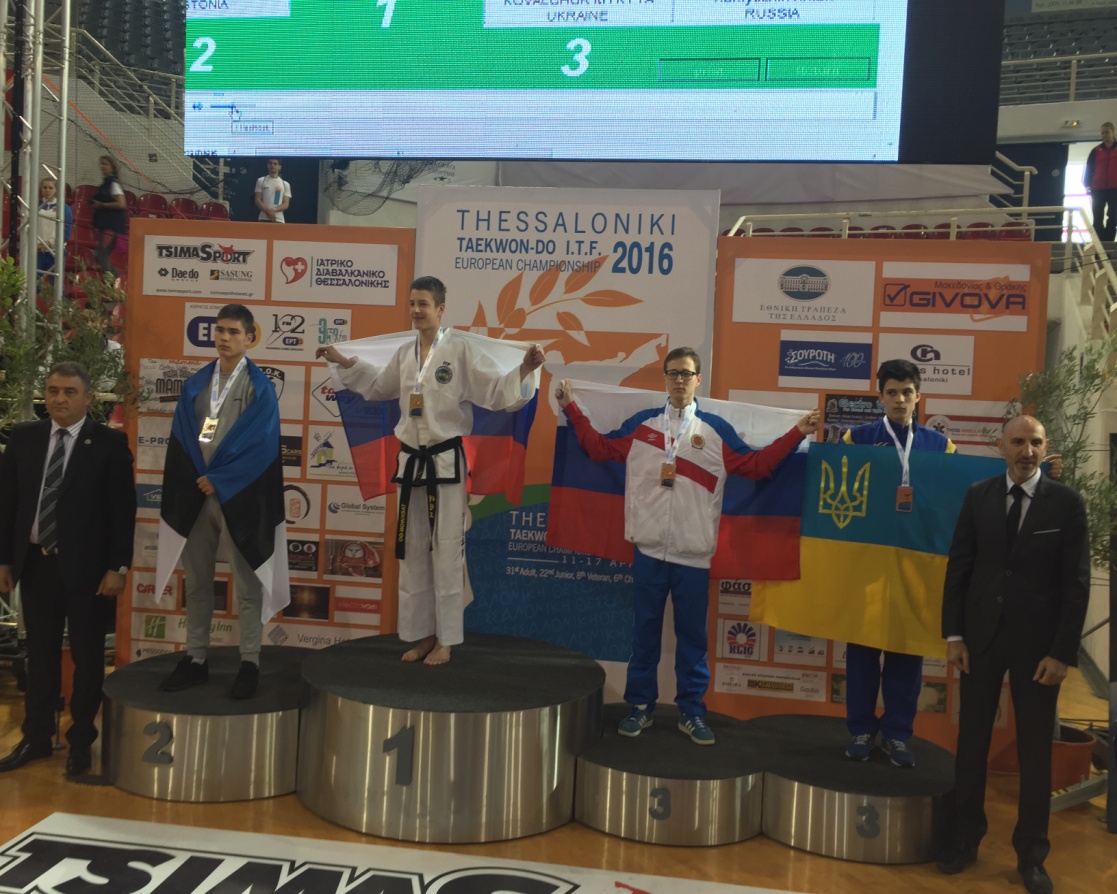 Первенство Мира
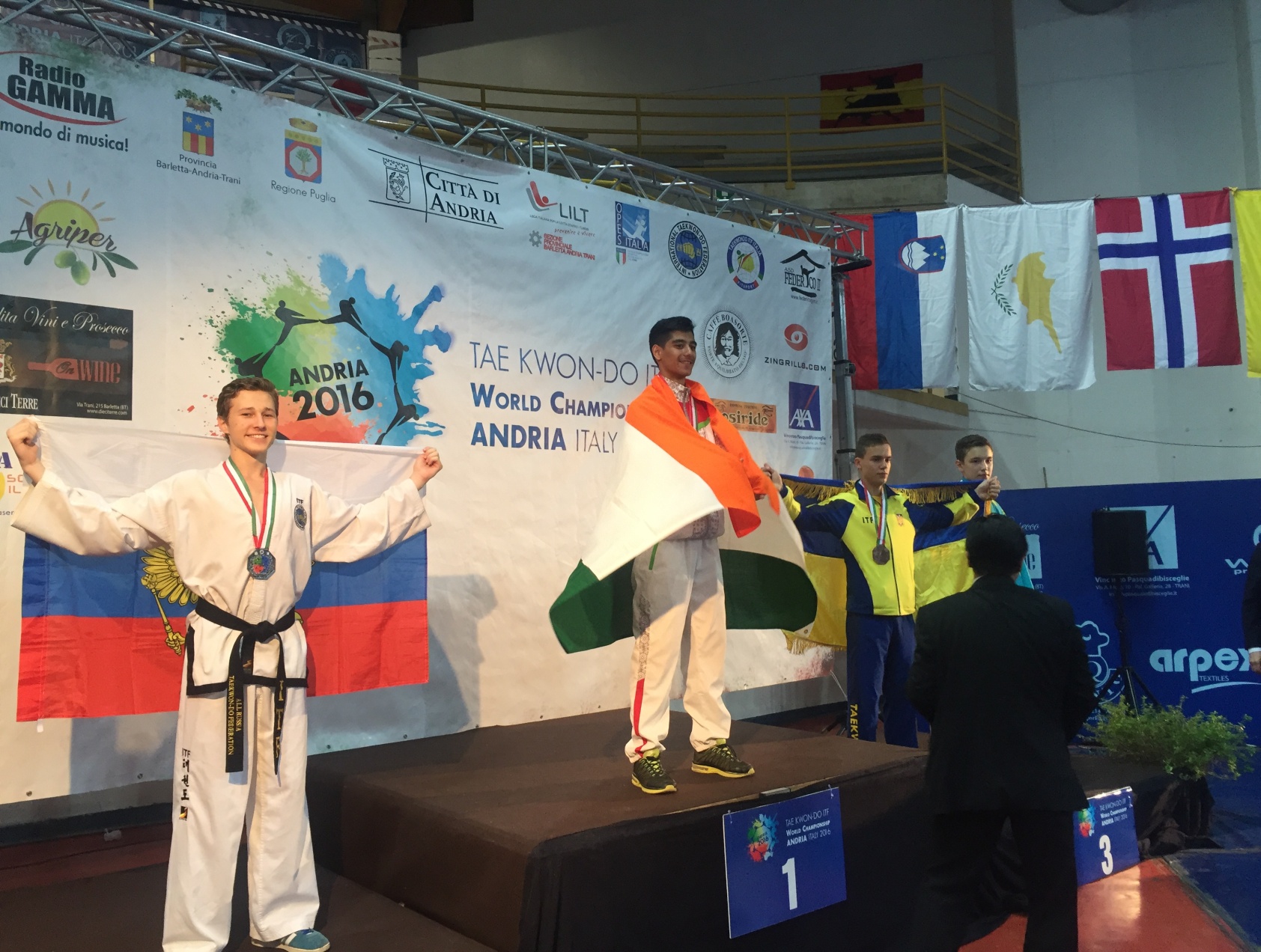